Mathematik 10 Abels
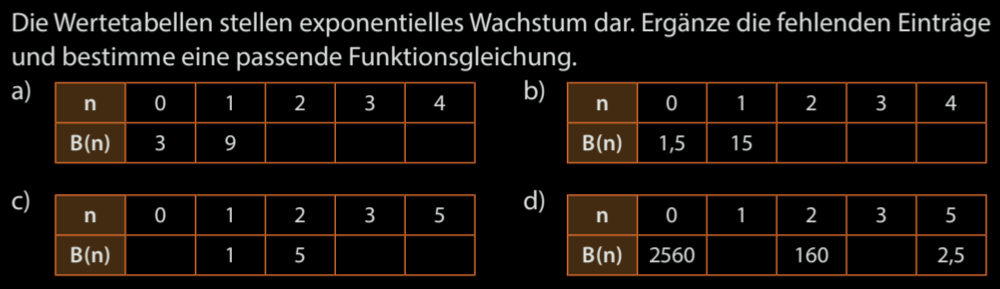 Was ist eine Exponentialfunktion?
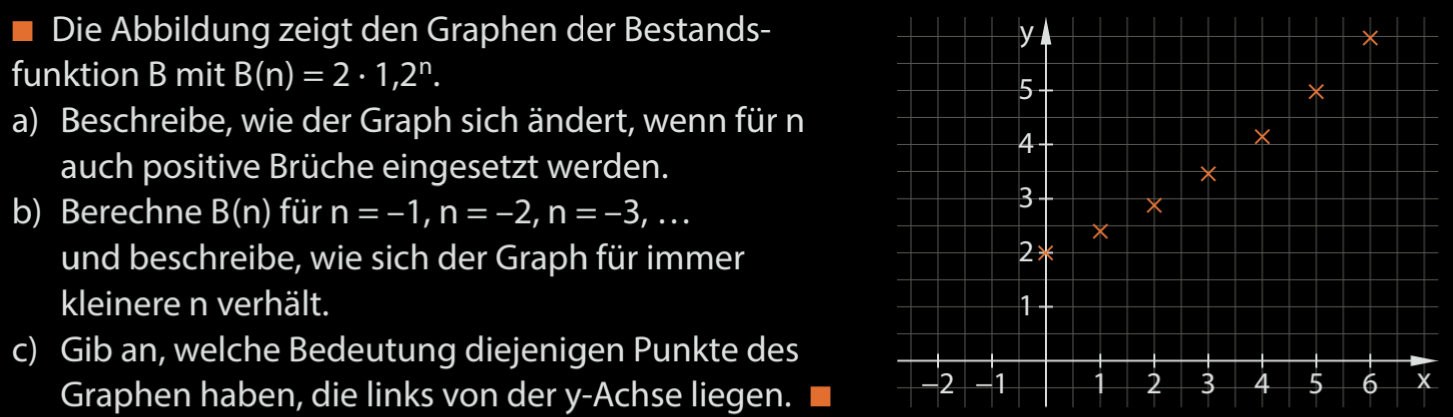 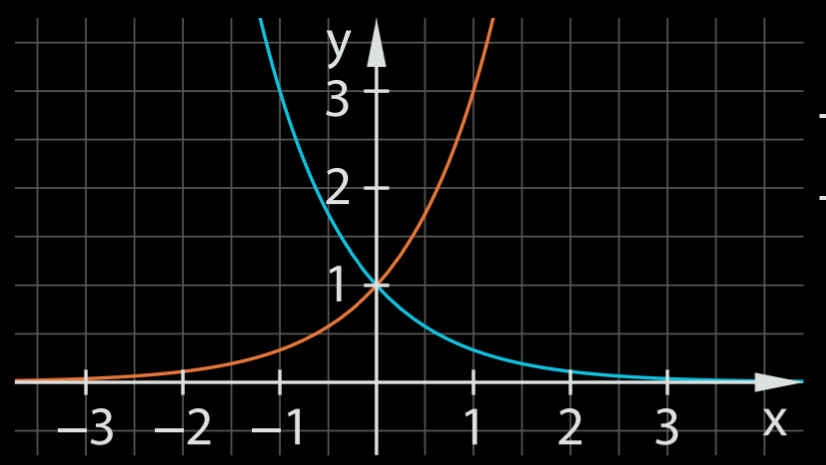 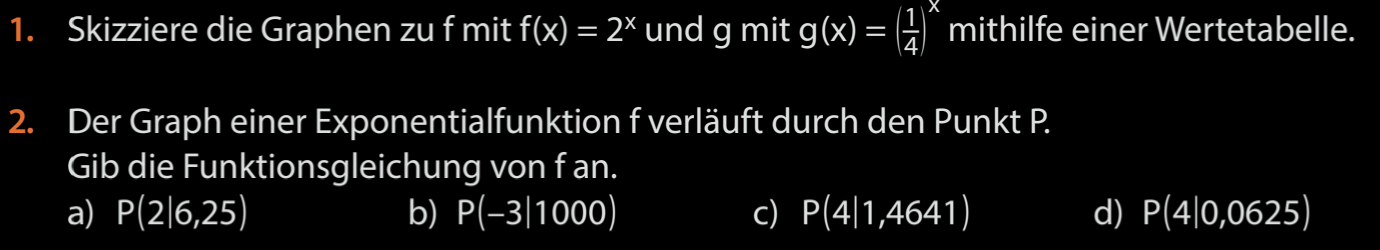 Fun58,59
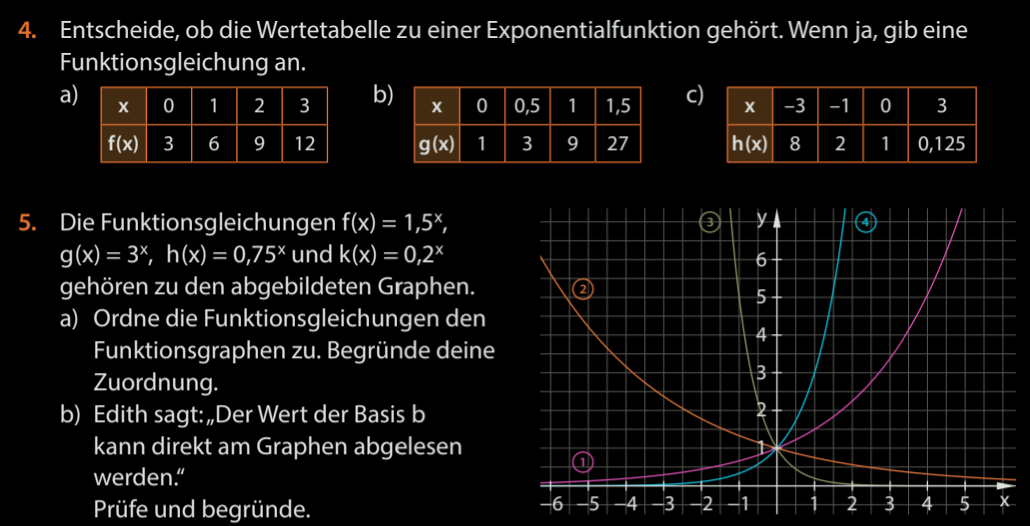 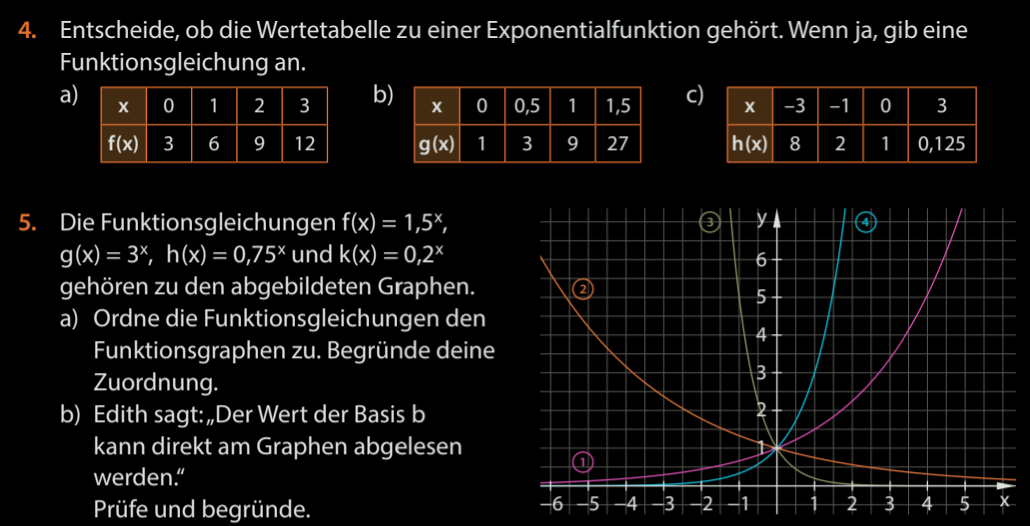 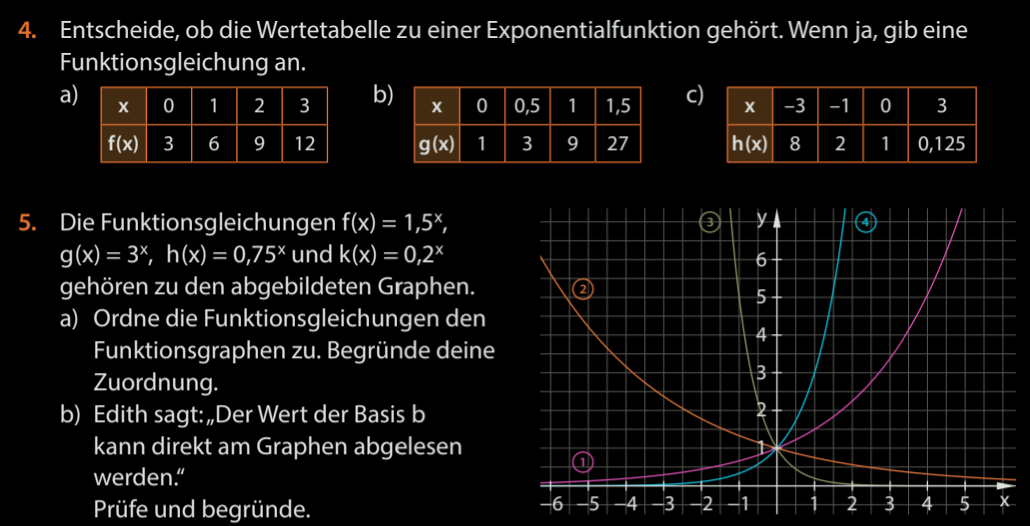 Fun59
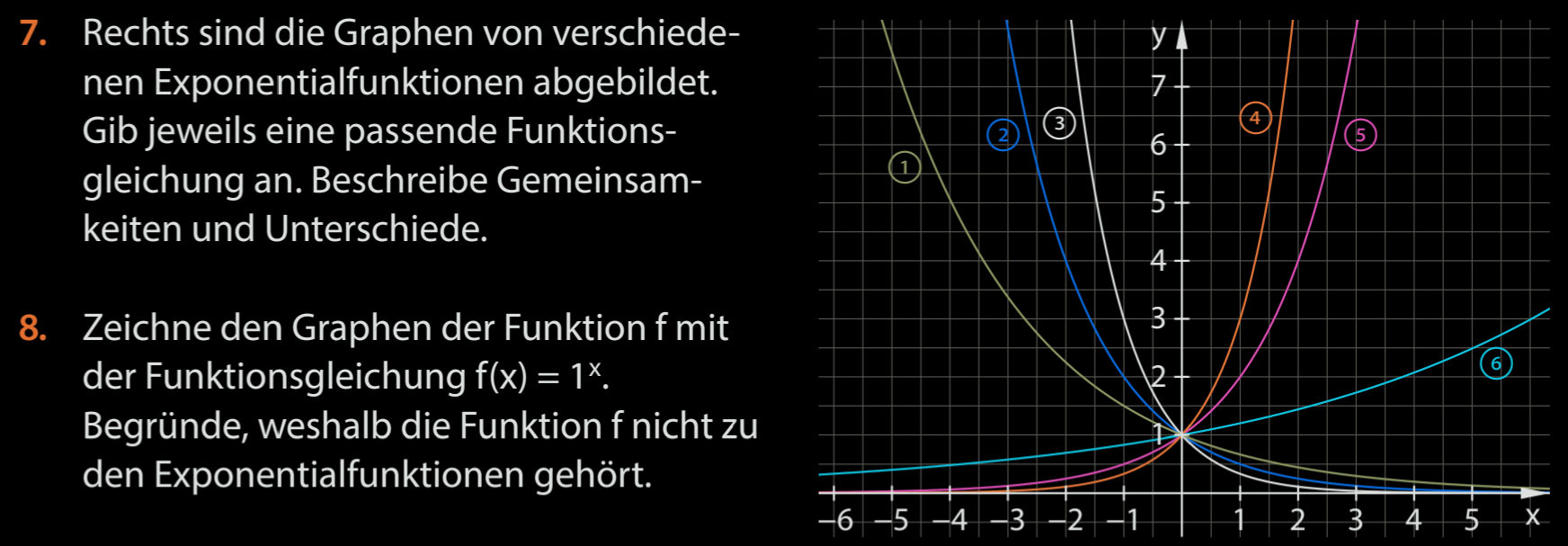 Fun60
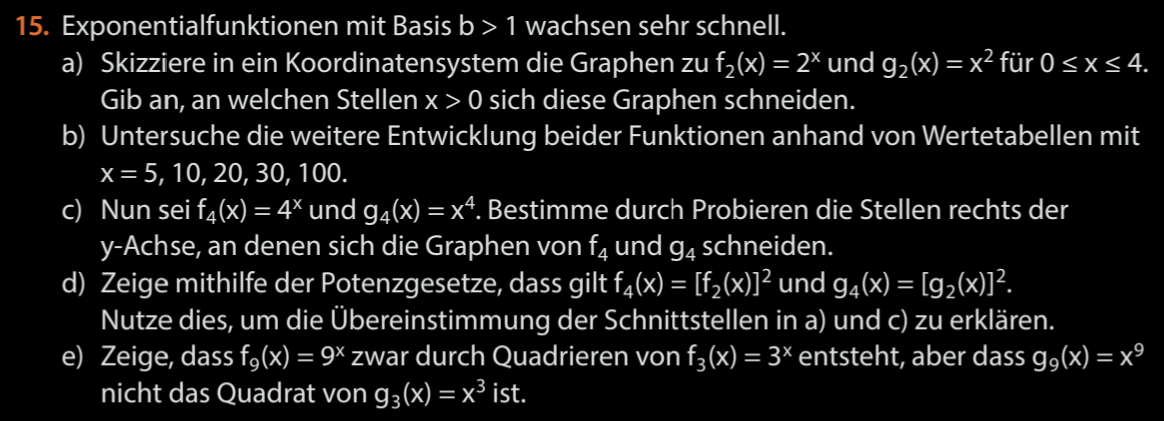